ОСНОВНІ СИГНАЛЬНІКАСКАДИ КЛІТИНИ
Сигнали від численних гідрофільних біологічних молекул, що не здатні проходити крізь плазматичну мембрану(ПМ), передаються в цитоплазму через низку універсальних каскадів, початком яких стає взаємодія регуляторів із рецепторами, розташованими на ПМ. Унаслідок такої взаємодії включаються внутрішньоклітинні шляхи передачі інформації.
Основними каскадами клітини є аденілатциклазний і гуанілатциклазний (включають по одному вторинному посереднику) та фосфоінозитидний (потребує кількох посередників).


Прикладами другорядних каскадів можуть бути енолсинтазний та олігоаденілатний.
У ролі вторинного посередника в аденілатциклазному каскаді виступає циклічний аденозинмонофосфат (цАМФ).
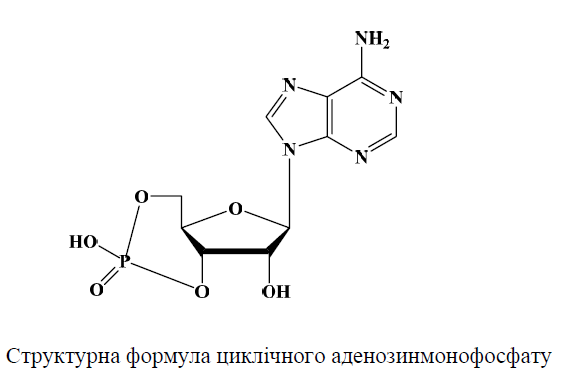 Уперше цАМФ був виявлений 
Е. Сазерлендом у 1957 р., коли він показав на гепатоцитах новонароджених щурів, що эфект норадреналіну чи глюкагону опосередковується дією низькомолекулярної стійкої до нагріванню сполуки. Пізніше, у 1971 р., за значний вклад у розвиток моделі аденілатциклазного каскаду цьому досліднику було присуджено Нобелівську премію в галузі фізіології та медицини.
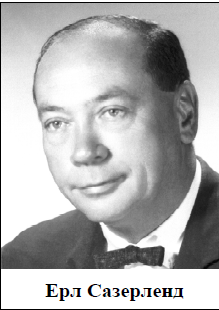 До аденілатциклазного комплексу входять:

• білок-рецептор;
• G-білок (Gs або Gi);
• каталітична субодиниця аденілатциклази – ферменту, що здійснює реакцію, у якій утворюється цАМФ: АТФ → 3'5'-цАМФ + ФФн;
• власне цАМФ;
• протеїнкіназа А (ПкА).
І етап підсилення сигналу
Підсилення сигналу відбувається за рахунок того, що одна молекула гормону спричиняє активацію сотень G білків. 

ІІ етап підсилення сигналу
Кожен з G білків, у свою чергу, буде активувати аденілатциклазу, яка може синтезувати сотні молекул цАМФ. 

ІІІ етап підсилення сигналу
цАМФ активує протеїнкіназу А, яка модифікує сотні молекул-мішеней у клітині .
За механізмами передачі сигналу всі поверхневі клітинні рецептори поділяються на три основні групи:

• іонотропні рецептори;

• метаботропні рецептори, або серпентинові, або рецептори, сполучені із G-білком (G-Protein-Coupled Receptors, GPCRs);

• рецептори-ферменти.
Рецептори, залучені в ініціацію передачі інформації аденилатциклазним каскадом, не мають ферментативної активності і належать до метаботропних рецепторів, які надалі передають сигнал на G-білки.
Залежно від того, з яким G-білком сполучений рецептор (Gs або Gi), виділяють два типи рецепторних молекул: ті, що передають активуючий сигнал (Rs) та інгібуючі рецептори (Ri).

 Гормон із рецептором зв'язується за рахунок нековалентних зв'язків: гідрофобних, вандерваальсових, іонних.
Способи зв'язування лігандів з рецепторами
G-білки, що передають сигнал з гормональних рецепторів на аденілатциклазу, локалізовані на внутрішньому боці ПМ через міристилювання й ізопренілювання поліпептидних ланцюгів субодиниць і не мають трансмембранних ділянок.
Загалом виявлено близько двадцяти різних G-білків, серед найважливіших – Gs і Gi, Gq; 
G-білки сенсорних клітин: Gt, Golf , Gg.
Найважливіші G-білки та їхні ефектори
З аденілатциклазою взаємодіють G-білки двох видів: Gs (активатор аденілатциклази) та Gi (інгібітор аденілатциклази). 
Обидва білки є гетеротримерами, тобто мають α-, β-,γ-субодиниці (45−47 кД; 35 кД та 7−9 кД відповідно) і відрізняються будовою α-субодиниці (αs та αi).
Тривимірна структура тримеру G-білка
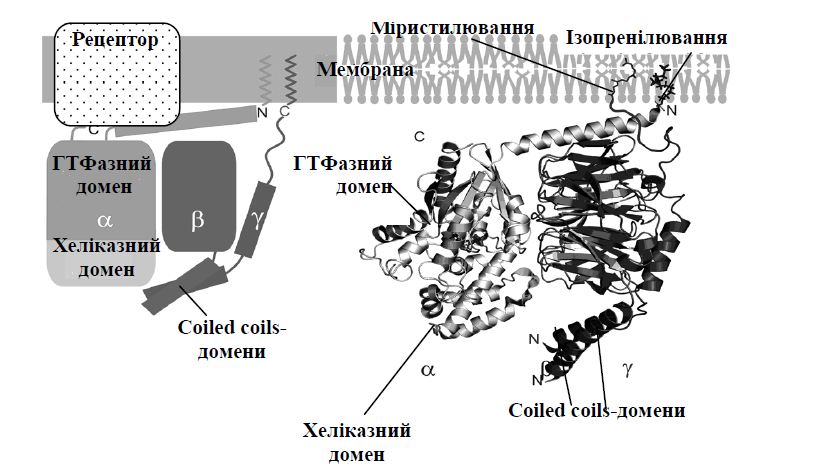 Холерний токсин шляхом АДФ-рибозилювання α-субодиниці Gs-білка пригнічує її ГТФазну активність і переводить G-білок у постійно активний стан, що сприяє постійній активації аденілатциклази та втраті чутливості до гормональних сигналів.
Реакція АДФ-рибозилювання α-субодиниці Gs-білка за дії холерного токсину
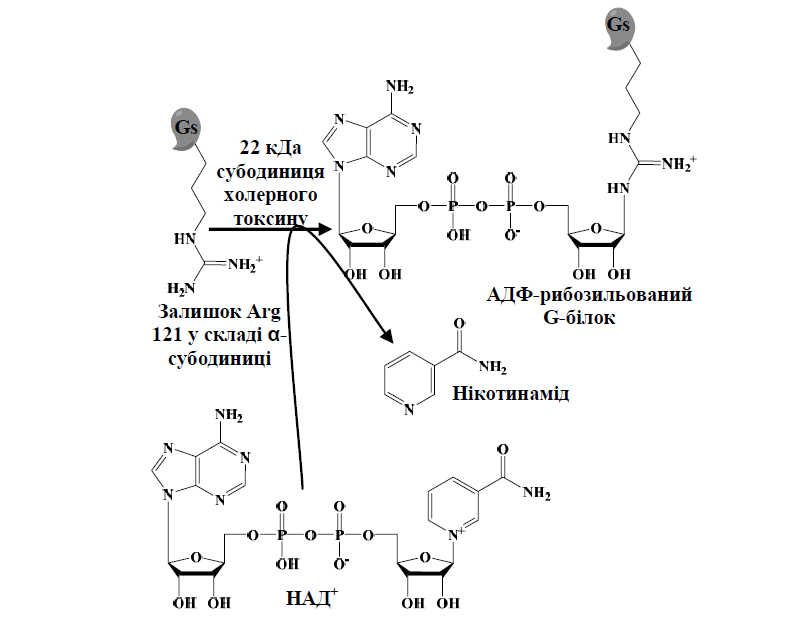 Функції найважливіших малих G- білків
Порівняльні характеристики тримерних і малих ГТФ-зв'язувальних білків
Аденілатциклаза здійснює реакцію, у якій утворюється цАМФ і є інтегральним білком ПМ, чутливим до змін температури й ліпідного оточення.
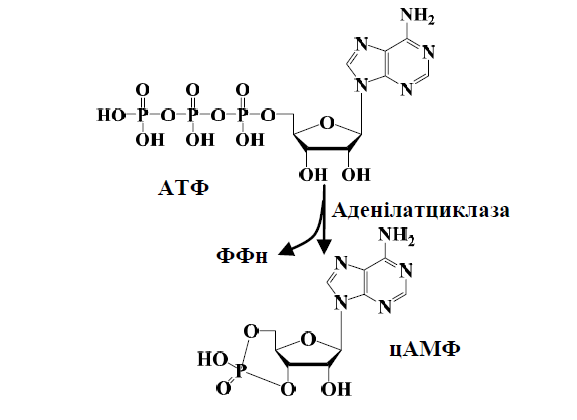 Схема аденілатциклазної реакції
Поліпептидний ланцюг аденілатциклази має 12 гідрофобних трансмембранних доменів із 20−22 амінокислотних залишків; ці домени поєднані у дві групи (по шість у кожній) – М1 і М2.
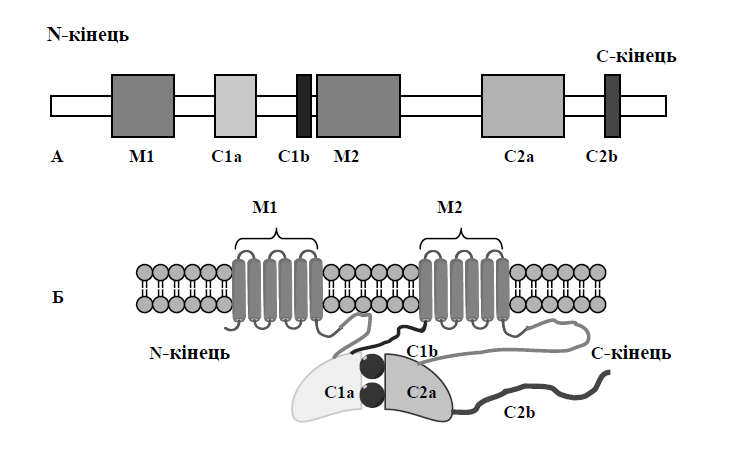 Доменна будова аденілатциклази (А) та схема розташування її молекули у ПМ (Б)
Молекула ПкА складається із двох каталітичних субодиниць (С) і двох регуляторних (R), тобто комплекс {С2R2} є неактивним.
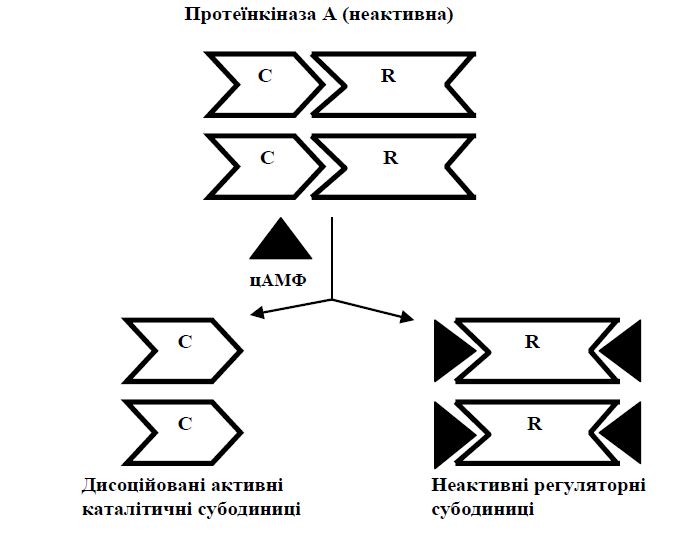 Схема активації  ПкА
Приклади ферментів,
що регулюються ПкА
Загальна схема аденілатциклазного каскаду
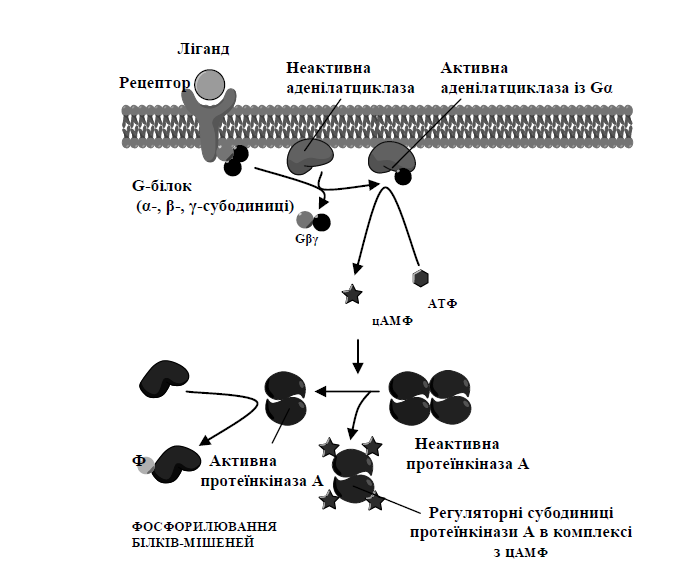 Іншими ефекторами циклічного АМФ є:
• білки-обмінники, що активуються цАМФ (exchange proteins activated by cyclic AMP, EPACs)
• іонні канали, що регулюються циклічними нуклеотидами (cyclic nucleotide-gated channels, CNGCs)
Ідентифіковано дві структурно подібні родини каналів, які регулюються циклічними нуклеотидами:
• власне іонні канали, що регулюються циклічними нуклеотидами (cyclic nucleotide-gated channels) – залучаються у передачу зорових сигналів;
• іонні канали, що регулюються циклічними нуклеотидами й активуються гіперполяризацією (hyperpolarization-activated cyclic nucleotide-gated channels) – присутні у провідній системі серця й залучені в контроль серцевої діяльності.
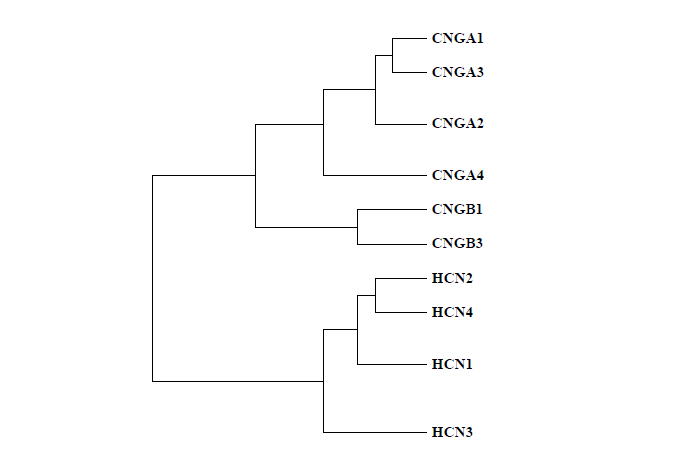 Класифікація іонних каналів,
які регулюються циклічними нуклеотидами
У своїй структурі молекули CNGCs мають шість трансмембранних сегментів (S1–S6).
Тривимірна структура іонного каналу, що регулюється
циклічними нуклеотидами:
 4 субодиниці формують загальну пору;
кожна субодиниця має сайт для зв'язування циклічних нуклеотидів (A);
доменна структура α-субодиниці: 
6 трансмембранних спіралей,
S4 сегмент є сенсором напруги, ділянка між S5 та S6 (P-домен) бере участь у формуванні пори каналу.
Сайт для зв'язування циклічних нуклеотидів міститься у C-кінцевій ділянці (Б)
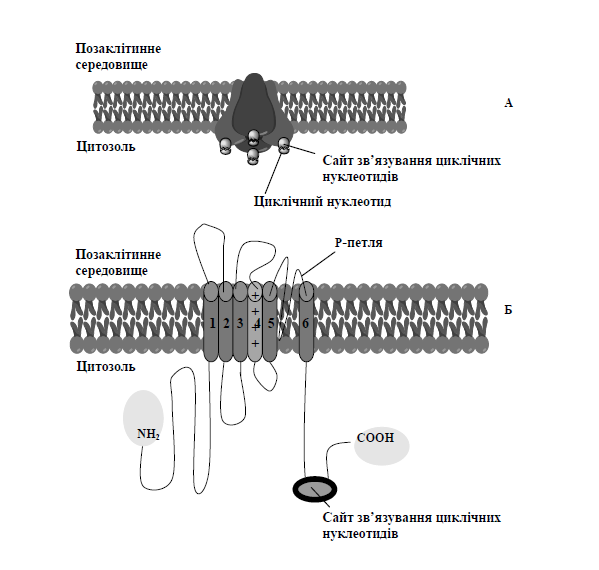 Фосфоінозитидний шлях
Реалізація каскаду пов'язана з комбінацією трьох вторинних месенджерів – інозитол-1,4,5-трифосфату (І-1,4,5-Р3), діацилгліцеролу (ДАГ) та іонів Са2+.
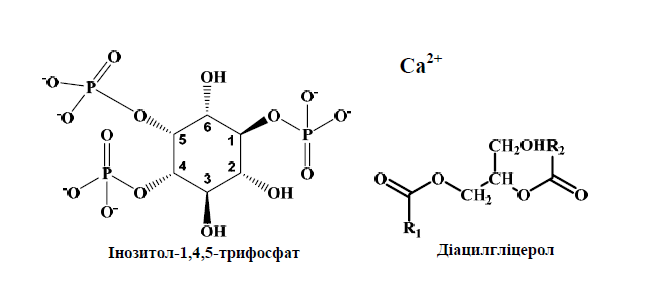 Структурні формули вторинних посередників інозитолфосфатного сигнального каскаду
Фосфоліпаза С (PLC) каталізує реакцію гідролізу мінорного структурного мембранного фосфоліпіду.
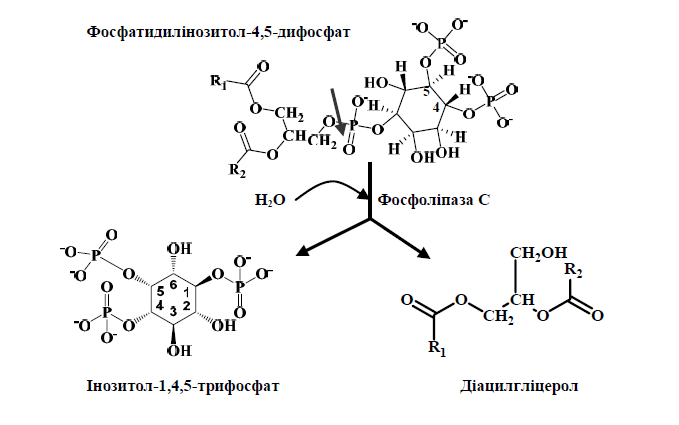 Схема реакції гідролізу РІ-4,5-Р2
за участю фосфоліпази С
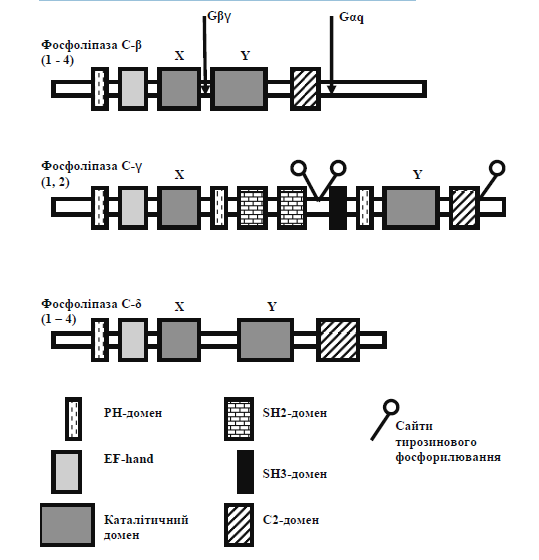 Відомо 13 ізоферментів фосфоліпази С, які поділяють на шість класів: PLC-δ (1,3 та 4), -β (1–4), -γ (1,2), -ε, -ζ, а нещодавно виявлено клас -η (1,2).
Доменна структура PLC-β і PLC-γ
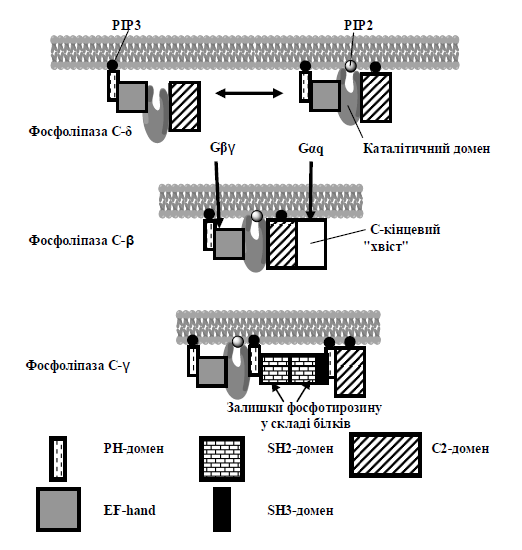 Схема зв'язування з мембраною та активації PLC:
початкове прикріплення PLC-δ до мембрани здійснюється через її PH-домен; домен С2, взаємодіючи з мембраною, приводить
каталітичну ділянку в контакт із субстратом; активація PLC-β
потребує додатково взаємодії із субодиницею G-білка; PLC-γ взаємодіє з фосфорильованими залишками тирозину
рецептора через SH2-домени
Вивільнення Са2+ через рецептор до І-1,4,5-Р3 є двохетапним процесом.
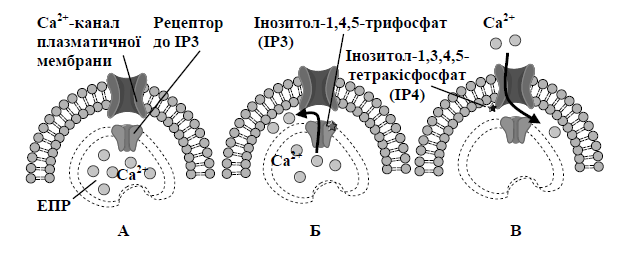 Схема Са2+-індукованого вивільнення Са2+ із ЕПР:
А – стан спокою; Б – ІР3 мобілізує Са2+ з ЕПР; В – спустошення
пулу ЕПР індукує конформаційні зміни рецептора до ІР3,
що спричиняє відкриття Са2+-каналів плазматичної мембрани
(можливо, із залученням ІР4)
У 1985 р. було виявлено, що рослинний алкалоїд ріанодин із кори Ryania speciosa у концентрації 10−9–10−8 ефективно блокує вихід іонів Са2+ із СР, міцно зв'язуючись з невідомими білками ретикулума, які пізніше – через два роки – виділили 
й назвали ріанодиновими рецепторами (ryanodine receptors, RYRs).
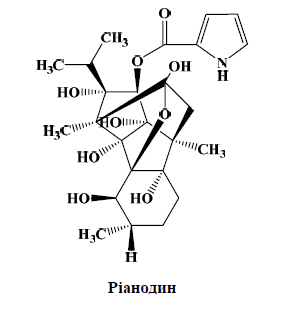 Нині відомо три основні
 ізоформи ріанодинового рецептора:

- RYR1 є ізоформою скелетних м'язів;
- RYR2 характерна для серцевого м'яза, але також присутня у деяких нервових клітинах; 
- RYR3 міститься у мозку, серцевому м'язі й незбудливих тканинах (наприклад, у клітинах підшлункової залози). RYR1 і RYR2 мають 60 % гомології.
Фізіологічним активатором RYR2 і RYR3, а також RYR нем'язових тканин, для яких не характерна деполяризація ПМ, зокрема ріанодинчутливого Са2+-каналу яйцеклітин морських їжаків, є циклічна АДФ-рибоза − найпотужніший із відомих Са2+-вивільнювальних агентів, виявлений у 1987 р. Хон Ченг Лі.
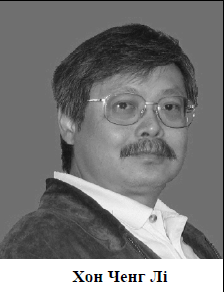 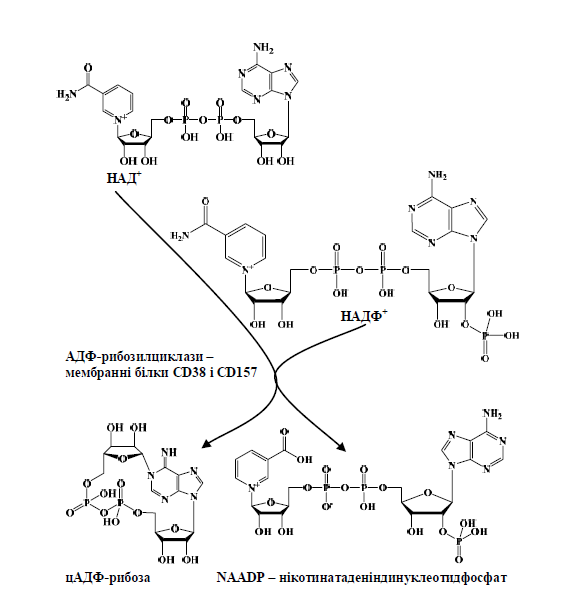 Структурні формули двох вторинних посередників − цАДФР та NAADP
Кальмодулін (КМ) належить до родини EF-hand-білкі і є термостабільним білком-перемикачем, що складається із 148 залишків амінокислот, активується іонами кальцію та опосередковує багато сигнальних функцій Са2+, зв'язуючи чотири іони Са2+ на одну молекулу кальмодуліну.
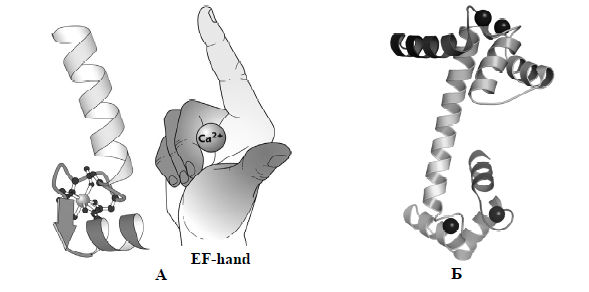 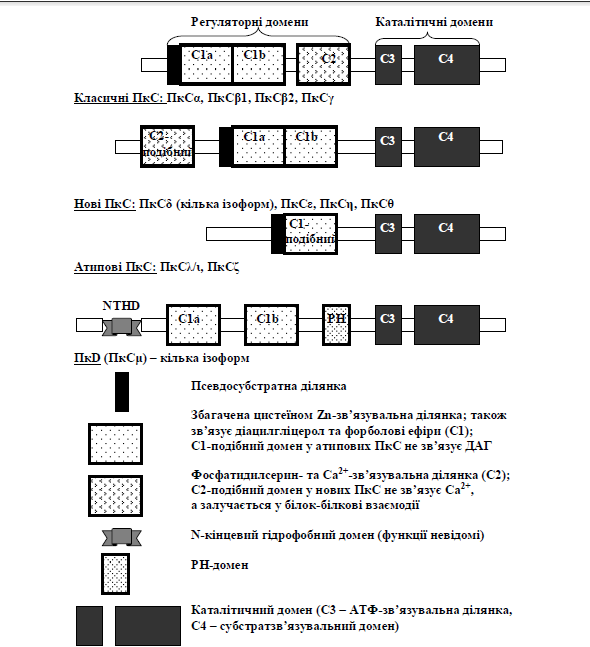 Доменна будова різних ізоформ протеїнкінази С
ПкС-α є 80-кД-поліпептидом із чотирма консервативними доменами та п'ятьма – варіабельними.
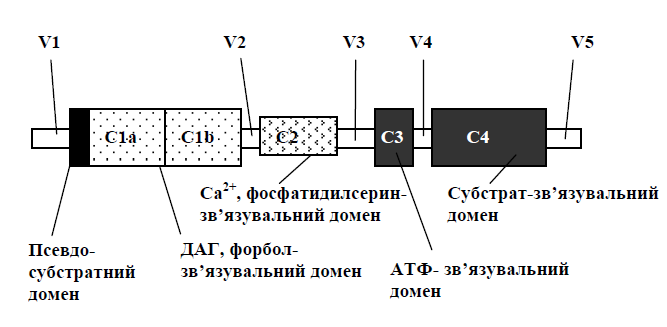 Первинна структура ПкС-α: V – варіабельні ділянки,
С – консервативні. Форболзв'язувальний домен є ідентичним
ДАГ-зв'язувальному домену
ПкС фосфорилюють, зокрема, Са2+,Mg2+-АТФазу, α1-адренергічні, мускаринові холінергічні та інші рецептори, змінюючи їхню спорідненість до лігандів і впливаючи на взаємодію із G-білками. Активація ПкС відбувається в чотири етапи.
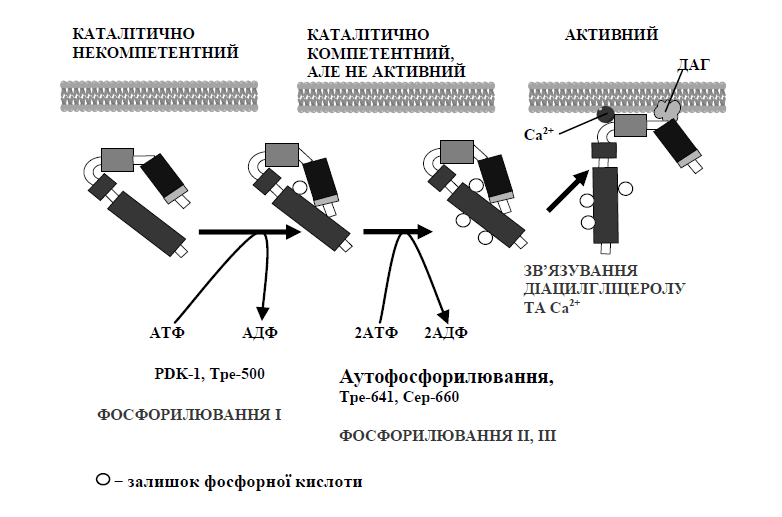 Модель Ca2+- і ДАГ-залежної активації ПкС
Загальна схема фосфоінозитидного каскаду: PLC – фосфоліпаза С;
білок-Р – фосфорильований білок; ІР3 – інозитол-1,4,5-трифосфат; ДАГ – діацилгліцерол
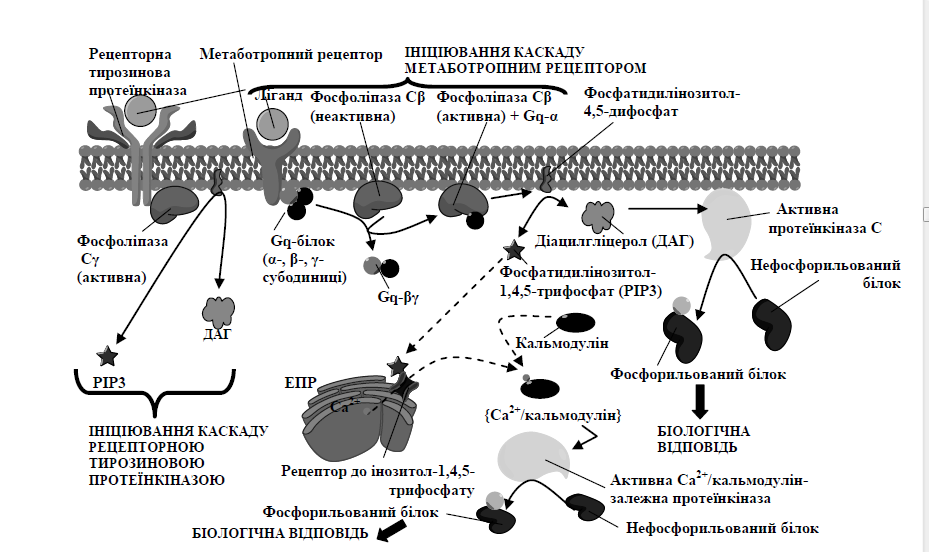 У 1994 році було виявлено фосфоліпід, діацилгліцеролзалежну протеїнкіназу D (ПкD).
На сьогодні виявлено три ізоформи ферменту – ПкD1, ПкD2, ПкD3, які різняться внутрішньоклітинною локалізацією.
Припинення гормональної передачі здійснюється завдяки інактивації вторинних посередників і дефосфорилюванню вже фосфорильованих білків.
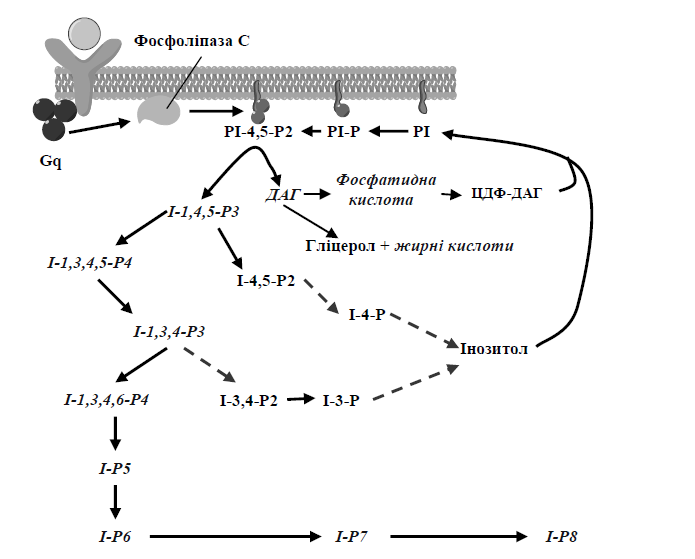 Шляхи інактивації вторинних посередників
інозитолфосфатного сигнального каскаду.
Пунктирними стрілками позначено етапи, які блокуються іонами літію; курсивом виділено молекули,
залучені у внутрішньоклітинну сигналізацію
Інактивація I-1,4,5-P3 може
 йти двома шляхами:


а) І-1,4,5-Р3-5-фосфатаза каталізує дефосфорилювання І-1,4,5-Р3 до неактивного метаболіту І-1,4-Р2, який надалідефосфорилюється І-1,4-Р2-1-фосфатазою до І-4-Р і далі – інозитолфосфатмонофосфатазою до вільного інозитолу:
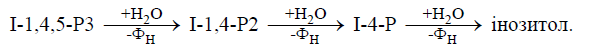 б) I-1,4,5-P3 може бути фосфорильований ферментом інозитол-1,4,5-трифосфат-3-кіназою до I-1,3,4,5-P4 (інозитол-1,3,4,5-тетракісфосфату)
Термін інозитолполіфосфати (ІРs) використовують для назви похідних інозитолу, що утворюються внаслідок фосфорилювання різних комбінацій шести ОН-груп інозитолового кільця, унаслідок чого інозитолове кільце сполучається із більш ніж однією фосфатною групою. 
Для назви похідних інозитолполіфосфатів, що містять високоенергетичні пірофосфатні (дифосфатні) групи, застосовують термін інозитолпірофосфати (PPIPs).
Першою сигнальною молекулою із числа інозитолполіфосфатів став ідентифікований у 1983 р Г. Стребом із колегами Са2+-мобілізуючий агент інозитол-1,4,5-трифосфат. Інозитолпірофосфати були ідентифіковані пізніше – у середині 90-х років XX ст.
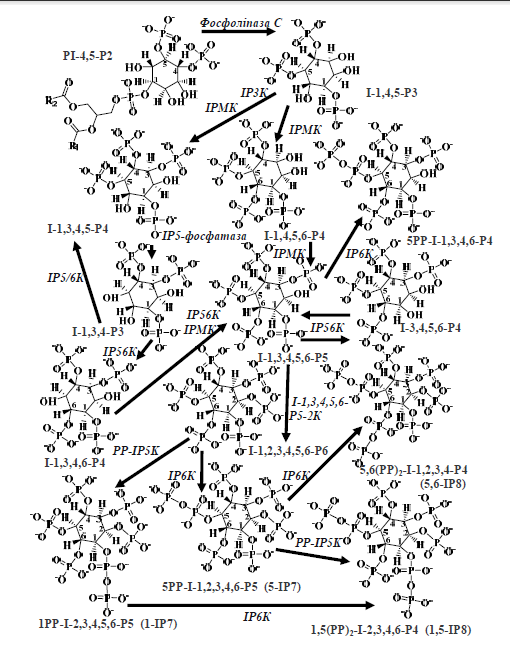 Шляхи генерування інозитолполіфосфатів
Родина інозитолгексакісфосфаткіназ представлена трьома ізоформами у ссавців – ІР6К1 (IHPK1), ІР6К2 (IHPK2), ІР6К3 (IHPK3); клітини дріжджів S. Cerevisiae характеризуються наявністю гомологічного їм ферменту – Kcs1.
Біосинтез цГМФ із ГТФ здійснюють ферменти гуанілатциклази, цей процес є подібним до синтезу цАМФ. Ферменти з гуанілатциклазною активністю виявлені в багатьох органах.
 На сьогодні ідентифіковано сім мембранозв'язаних форм гуанілатциклази (GCA–GCG), а також цитозольні гуанілатциклази).
Мембранозв'язані форми (particulate guanylyl cyclases, pGCs) належать до 1-TMS-рецепторів і мають у своєму складі наступні ділянки:
• N-кінцеву позаклітинну (яка в деяких ізоформах (GCA, GCB, GCC) може зв'язувати ліганди – короткі позаклітинні пептиди з 18–20 амінокислотних залишків;
• один трансмембранний домен;
• юкстамембранний домен, залучений у взаємодію із G-білком;
• регуляторний кіназоподібний домен, залучений в активацію ферменту;
• домен, що залучається у димеризацію рецептора;
• С-кінцевий каталітичний компонент, однаковий у різних форм ферменту.
Залежно від лігандної специфічності, pGCs класифікують на:

• рецептори до натрійуретичного пептиду;
• кишкові пептидзв'язувальні рецептори, лігандом яких є бактеріальний теплостабільний ентеротоксин, і активація яких спричиняє розвиток секреторної діареї;
• орфанові рецептори (їхні ліганди ще не ідентифіковані).
Типи мембранозв'язаних гуанілатциклаз
Розчинна гуанілатциклаза (soluble guanylyl cyclase, sGC) експресується у цитозолі більшості клітин ссавців і опосередковує широке коло важливих фізіологічних функцій – інгібування агрегації тромбоцитів, релаксацію гладеньких м'язів, вазодилятацію, передачу нервових імпульсів, імуномодуляцію.
Найпоширенішими субодиницями є α1 та β1 (α1-субодиниця – 82 кД, β1-субодиниця – 70 кД) – вони виявлені в багатьох тканинах.
Субодиниці – складові розчинних гуанілатциклаз
Одним із добре відомих активаторів розчинної форми гуанілатциклази є монооксид азоту (NO), який утворюється із амінокислоти аргініну за участю NO-синтази.
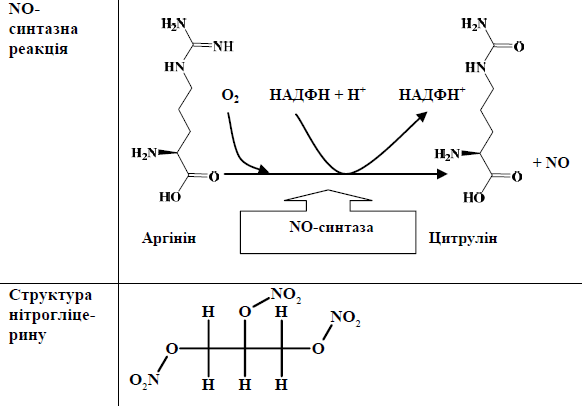 Ферментативний синтез NO та стимуляція монооксидом азоту та його донорами утворення цГМФ. 
Схема синтезу активатора розчинної гуанілатциклази –оксиду азоту – за участю NO-синтази; формула донора NO – нітрогліцерину
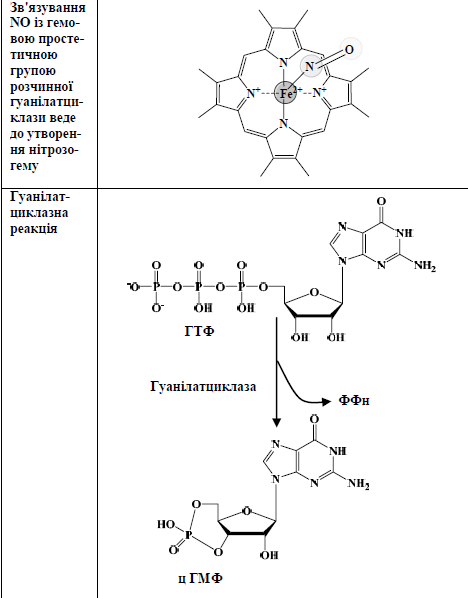 Ферментативний синтез NO та стимуляція монооксидом азоту та його донорами утворення цГМФ. Механізм активації оксидом азоту гуанілатциклази й гуанілатциклазна реакція
Кожна субодиниця sGC має три функціональні домени:

• N-кінцевий гем-зв'язувальний домен
• домен, залучений у димеризацію;
• С-термінальний каталітичний домен.
цГМФ, що утворюється в гуанілатциклазній реакції, є вторинним месенджером, що може активувати (інгібувати) численні клітинні процеси, регулювати відкриття іонних каналів у клітинах нейроглії та блокувати проникність щільних контактів у ретинальних клітинах. 
Ця сполука у клітині має три основні мішені:
• цГМФ-залежна протеїнкіназа (ПкG);
• CNGСs – іонні канали, що регулюються циклічними нуклеотидами;
• фосфодіестерази, що регулюються цГМФ.
Усі ПкGs мають:

• N-кінцеву регуляторну ділянку,
• цГМФ-зв'язувальний домен;
• С-кінцевий каталітичний домен. 

N-термінальна частина має п'ять регуляторних сайтів:

• сайт, залучений у димеризацію;
• аутоінгібіторні сайти;
• сайти для аутофосфорилювання;
• сайт, що регулює афінність цГМФ-зв'язувальної ділянки;
• сайт регуляції внутрішньоклітинної локалізації,
Біологічними субстратами ПкG1, зокрема, є:

• рецептор до І-1,4,5-Р3 та ріанодиновий рецептор;
• фосфопротеїн, що стимулюється вазодиляторами (Vasodilator-stimulated phosphoprotein, VASP);
• рецептор до тромбоксану A2;
• L-тип Ca2+-каналів і K+-канал, що активується кальцієм;
• Ca2+-залежна цитозольна фосфоліпаза A2;
• міозинзв'язувальна субодиниця фосфатази легкого ланцюга міозину;
• білки синаптичних везикул.
Стероїдні гормони – жиророзчинні сполуки, похідні холестеролу.
Завдяки своїй вираженій гідрофобності, ці сполуки здатні легко перетинати ПМ і тому не потребують наявності на мембрані специфічних рецепторів
Схема дії стероїдних гормонів на клітину
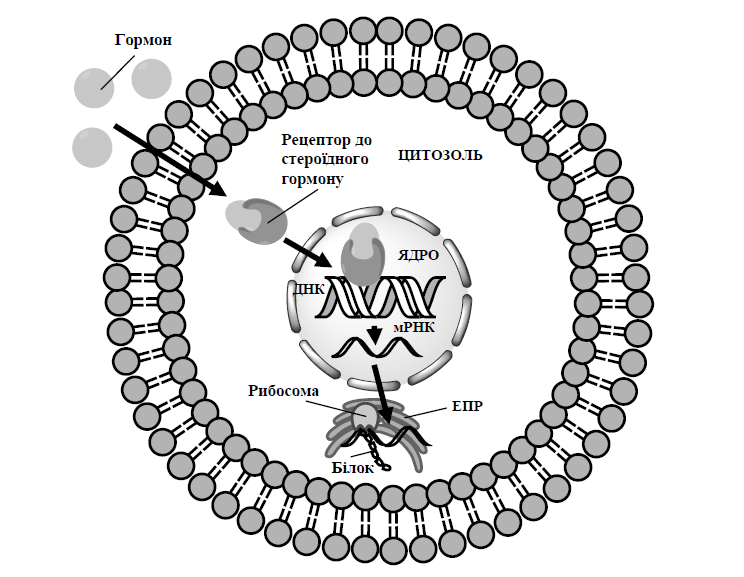 Відомо два основні механізми дії стероїдних сполук на клітину:

• проникаючи через ПМ у клітину й мігруючи до ядра, вони діють як транскрипційні регулятори, модулюючи експресію генів (це триває кілька годин і супроводжується синтезом нових білків);

• стероїди також можуть діяти на рівні клітинних мембран, безпосередньо регулюючи лігандозалежні іонні канали та інші мембранні процеси (такі впливи є дуже швидкими і займають кілька секунд або хвилин).
Усі рецептори до стероїдних гормонів мають подібну будову, що свідчить про те, що всі вони кодуються генами,членами однієї суперродини.

 Кожен із цих рецепторних білків містить:

• гідрофобний стероїд-зв'язувальний домен біля С-кінця;
• центральний гідрофільний ДНК-зв'язувальний домен.
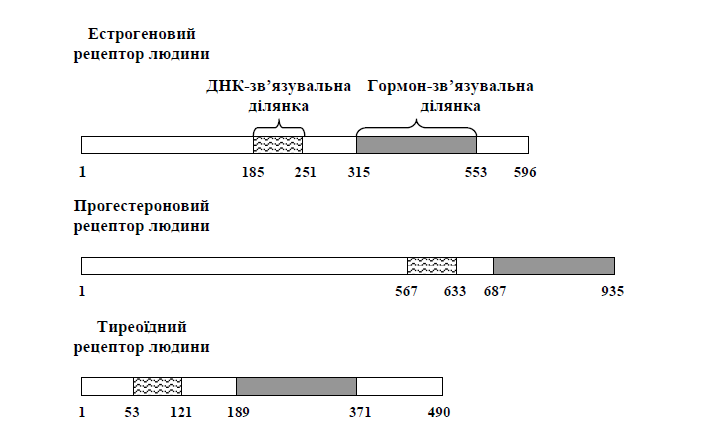 Доменна будова рецепторів
до стероїдних і тиреоїдних гормонів
На сьогодні виявлено кілька типів "цинкових пальців", серед яких основними є:

• Cys2His2

• Cys4

• Cys6
Кожен класичний "цинковий палець містить дві консервативні пари амінокислотних залишків Cys і His, що взаємодіють з одним іоном цинку, а також консервативні залишки Phe та Leu.
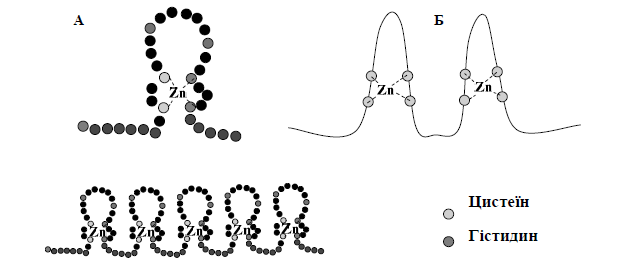 Порівняльна структура класичних "цинкових пальців " (А)
та " цинкових пальців" стероїдних рецепторів (Б)
Стероїд-рецепторний комплекс має дві функції в ядрі:

-  може прямо зв'язуватися із ДНК і регулювати транскрипцію або
комбінуватися із транскрипційними факторами (Jun-, Fos-білки)

- може регулювати експресію генів без прямої взаємодії із ДНК.
На рівні ПМ стероїдні гормони, як відомо, головним чином регулюють активність іонних каналів і мембранних переносників. Наприклад, прогестерон модулює Ca2+-канали в ПМ нейронів стовбура мозку. Ця дія відбувається так швидко, що активація синтезу білків не встигає включитися.
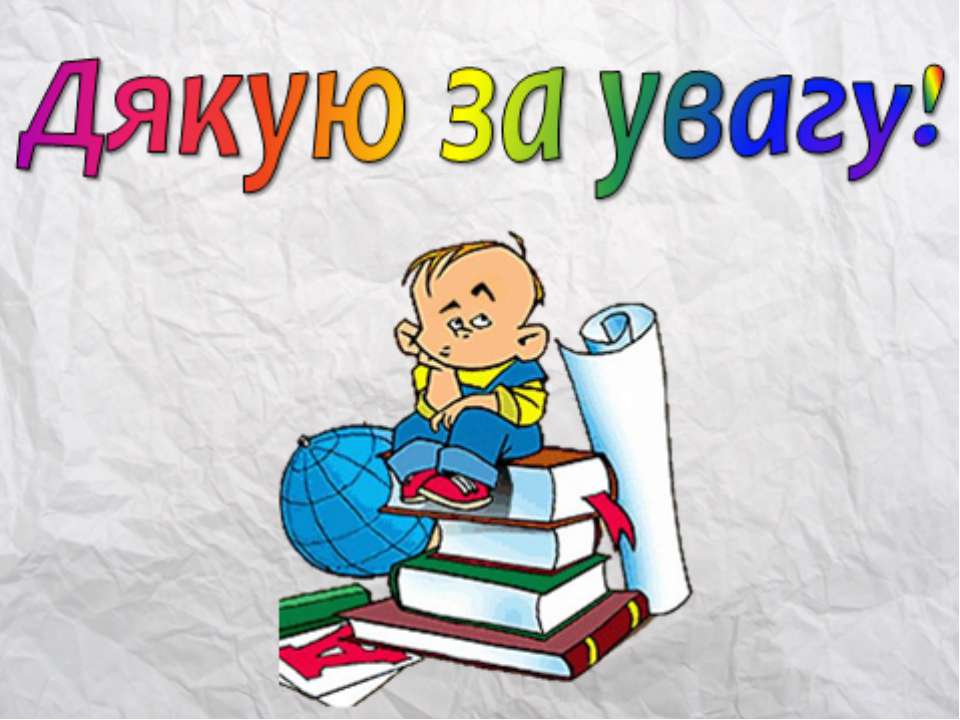